Box and Whisker Plots
Minimum – Smallest Value
Q1 – Median lower quartile
Median – Median of all value
Q3 – Median upper quartile
Maximum – Largest Value
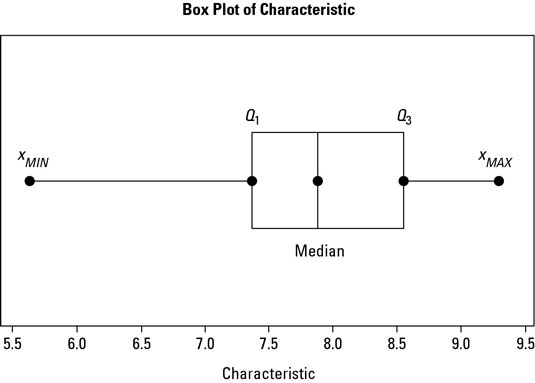